PROTECTING INFORMATION RESOURCES
Spyware and Adware
Spyware 
Software that secretly gathers information about users while they browse the Web
Can be used maliciously
Install antivirus or antispyware software
Adware 
Form of spyware 
Collects information about the user to display advertisements in the Web browser
Phishing
Phishing 
Sending fraudulent e-mails that seem to come from legitimate sources 
Direct e-mail recipients to false Web sites 
To capture private information
Keystroke Loggers
Keystroke loggers
Monitor and record keystrokes 
Can be software or hardware devices
Sometimes used by companies to track employees’ use of e-mail and the Internet 
Can be used for malicious purposes 
Some antivirus and antispyware programs protect against software keystroke loggers
Sniffing and Spoofing
Sniffing 
Capturing and recording network traffic 
Often used by hackers to intercept information
Spoofing 
Attempt to gain access to a network by posing as an authorized user to find sensitive information
Computer Crime and Fraud
Computer fraud 
Unauthorized use of computer data for personal gain 
Social networking sites 
Used for committing computer crime 
Examples
Denial-of-service attacks 
Identity theft 
Software piracy 
Distributing child pornography 
E-mail spamming
Computer Crime and Fraud (cont’d.)
Writing or spreading viruses, worms, Trojan programs, and other malicious code 
Stealing files 
Changing computer records 
Virus hoaxes 
Sabotage
Company insiders commit most computer crimes
Computer and Network Security: Basic Safeguards
Critical for most organizations
Especially in recent years, with hackers becoming more numerous and adept at stealing and altering private information 
Hackers use a variety of tools to break into computers and networks
Sniffers, password crackers, and rootkits (a stealthy type of software, often malicious, designed to hide the existence of certain processes or programs from normal methods of detection and enable continued privileged access to a computer)
Journals Phrack and 2600: The Hacker Quarterly
Computer and Network Security: Basic Safeguards (cont’d.)
Comprehensive security system 
Protects an organization’s resources
Including information and computer and network equipment, e-mails, invoices transferred via electronic data interchange (EDI), new product designs, marketing campaigns, and financial statements 
Threats:
Include sharing passwords with co-workers, leaving a computer unattended while logged on to the network, or even spilling coffee on a keyboard
Computer and Network Security: Basic Safeguards (cont’d.)
Comprehensive security system 
Includes hardware, software, procedures, and personnel that collectively protect information resources 
Confidentiality 
System must not allow disclosing information to anyone who isn’t authorized to access it
Secure government agencies
Businesses
E-commerce
Computer and Network Security: Basic Safeguards (cont’d.)
Integrity 
Ensures the accuracy of information resources in an organization 
Financial transactions
Availability 
Ensures that computers and networks are operating
Authorized users can access the information they need
Computer and Network Security: Basic Safeguards (cont’d.)
Three levels of security
Level 1: front-end servers
Available to both internal and external users. E-mail and Web servers
Protect against unauthorized access
Level 2: back-end systems
Users work stations and internal DB servers must be protected
Level 3: corporate network
Protect against intrusion, DoS attacks and unauthorized access
Fault-tolerant systems
Combination of hardware and software for improving reliability
Uninterruptible power supply (UPS)
Redundant array of independent disks (RAID) 
Mirror disks
Uses 2 disks containing the same data so that if one fails the other is available
Less expensive than RAID
Security Threats: An Overview
Some threats can be controlled completely or partially, but some can’t be controlled 
Categories
Unintentional
Intentional
Intentional Threats
Viruses 
Worms 
Trojan programs 
Logic bombs 
Backdoors 
Blended threats (e.g., worm launched by Trojan) 
Rootkits 
Denial-of-service attacks 
Social engineering
Viruses
Type of malware 
Estimating the dollar amount of damage viruses cause can be difficult 
Usually given names 
I Love You, Michelangelo 
Virus: Consists of self-propagating program code that’s triggered by a specified time or event
Viruses (cont’d.)
Seriousness of viruses varies 
Transmitted through a network and e-mail attachments 
Bulletin or message boards 
Virus hoaxes 
Can cause as much damage as real viruses 
Indications of a computer infected by a virus
Best measure against viruses 
Installing and updating antivirus programs
Worms
Travels from computer to computer in a network
Does not usually erase data 
Independent programs that can spread themselves without having to be attached to a host program 
Replicates into a full-blown version that eats up computing resources
Well-known worms 
Code Red, Melissa, and Sasser
Trojan Programs and Logic Bombs
Trojan program
Named after the Trojan horse the Greeks used to enter Troy during the Trojan War 
Contains code intended to disrupt a computer, network, or Web site 
Usually hidden inside a popular program
Logic bomb
Type of Trojan program used to release a virus, worm, or other destructive code 
Triggered at a certain time or by an event
Backdoors and Blended Threats
Backdoor
Programming routine built into a system by its author
Enables the author to bypass security and sneak back into the system later to access programs or files 
Users aren’t aware a backdoor has been activated
Blended threat 
Combines the characteristics of several malicious codes with vulnerabilities on public/private networks 
Goal is not to just start/transmit an attack, but to spread it
Multi-layer security system can guard from threats
Denial-of-Service Attacks
Floods a network or server with service requests 
Prevent legitimate users’ access to the system 
Target Internet servers 
Distributed denial-of-service (DDoS) attack
Hundreds or thousands of computers work together to bombard a Web site with thousands of requests for information in a short period 
Difficult to trace
Social Engineering
Using “people skills” to trick others into revealing private information
Takes advantage of the human element of security systems 
Use the private information they’ve gathered to break into servers and networks and steal data
Commonly used social-engineering techniques 
“Dumpster diving” and “shoulder surfing”
 Choice Point example
ChoicePoint is in the business of gathering personal data about consumers that it sells to insurance companies, banks, government agencies, and businesses. Buyers of that data use it to determine insurance premiums and interest rates, do pre-employment screening, etc.
It turns out that scammers have been posing as small businesses to improperly access data about individuals. The scammers would open accounts with ChoicePoint masquerading as small businesses and then improperly use the sensitive personal data for identity fraud.
145,000 American consumer records at ChoicePoint were compromised.
Protecting Against Data Theft and Data Loss
Portable storage media
Theft or loss of media
Stealing company data 
(memory sticks, USB drives, CDs etc.)
Guidelines to protect against these risks
Security Measures and Enforcement: An Overview
Biometric security measures 
Nonbiometric security measures 
Physical security measures 
Access controls 
Virtual private networks 
Data encryption 
E-commerce transaction security measures 
Computer Emergency Response Team
Biometric Security Measures
Use a physiological element unique to a person 
Biometric devices and measures
Facial recognition
Fingerprints
Hand geometry (compare length of each finger, webbing between fingers, translucence of fingertips)
Iris analysis
Palm prints
Retinal scanning
Signature analysis
Vein analysis (analyze the pattern of veins in wrist and back of hand)
  Voice recognition
Examples of Biometric Devices
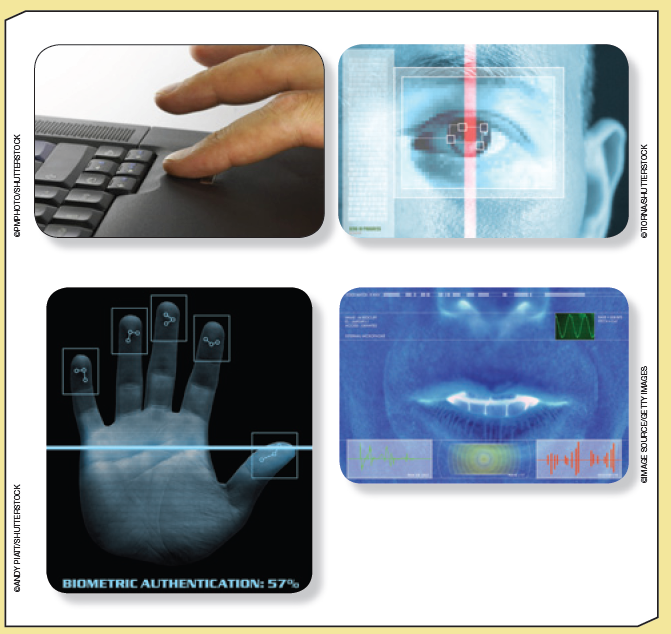 Nonbiometric Security Measures
Main security measures:
Callback modems
Firewalls
Intrusion detection systems
Callback Modems
Verify whether a user’s access is valid by: 
Logging the user off  
Calling the user back at a predetermined number 
Useful in organizations with many employees who work off-site
Firewalls
Combination of hardware and software 
Acts as a filter or barrier between a private network and external computers or networks 
Network administrator defines rules for access
Examine data passing into or out of a private network 
Decide whether to allow the transmission based on users’ IDs, the transmission’s origin and destination, and the transmission’s contents
Basic Firewall Configuration
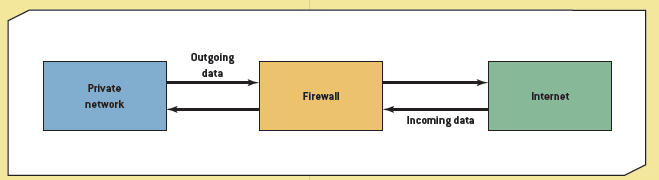 Firewalls (cont’d.)
Possible actions after examining packet
Reject the incoming packet
Send a warning to the network administrator
Send a message to the sender that the attempt failed
Allow the packet to enter (or leave) the private network
Main types of firewalls 
Packet-filtering firewalls
Application-filtering firewalls
Proxy servers
Software that acts as an intermediary between 2 systems (network users and Internet). Protects network against unauthorized access from outside the network
Can also be used as a firewall that scans for malware and viruses
Can also block requests from certain servers
Proxy Server
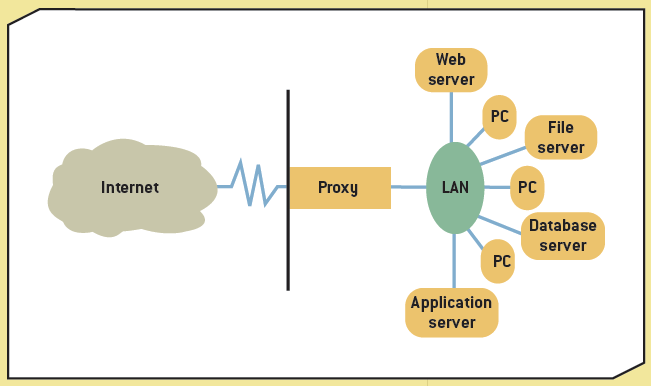 Intrusion Detection Systems
Protect against both external and internal access
Usually placed in front of a firewall 
Prevent against DoS attacks
Monitor network traffic
“Prevent, detect, and react” approach
Require a lot of processing power and can affect network performance
Physical Security Measures
Primarily control access to computers and networks
Include
Cable shielding – 
braided layers around cable to protect it from interference
Corner bolts
Electronic trackers –
connected to computer at outlet. If power cord is disconnected  an alarm sounds or a camera records what happened
Identification (ID) badges
Proximity-
release door openers- transmitter in  employee badge and will unlock door within a certain radius
Room shielding – 
nonconductive material sprayed in computer room which reduces signals which can be transmitted
Steel encasements – 
Fit over entire computer and can be locked
Lost and Stolen Laptops
Recommendations:
Install cable locks and use biometric measures
Only store confidential data when necessary
Use passwords
Encrypt data
Install security chips – disable laptop if unauthorized user trys to access it. Some send signal and a GPS alert showing location of laptop
Access Controls
Terminal resource security 
Software feature that erases the screen and signs the user off automatically after a specified length of inactivity 
Password 
Combination of numbers, characters, and symbols that’s entered to allow access to a system
Length and complexity determines its vulnerability to discovery 
Guidelines for effective passwords
Virtual Private Networks
Provides a secure “tunnel” through the Internet 
For transmitting messages and data via a private network 
Remote users have a secure connection to the organization’s network 
Low cost
Slow transmission speeds
Data Encryption
Transforms data, called plaintext or cleartext, into a scrambled form called ciphertext 
Rules for encryption determine how simple or complex the transformation process should be 
Known as the “encryption algorithm”
Protocols
Secure Sockets Layer (SSL)- 
security on Internet (https) or padlock icon on status bar
Transport Layer Security (TLS)- 
security over public networks
Using Encryption
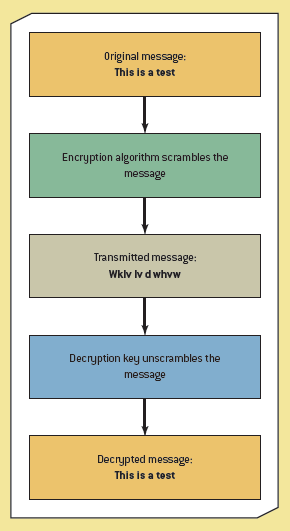 Data Encryption (cont’d.)
Key size
Between 32 and 168 bits
Main types of encryption
Asymmetric also called “public key encryption”
Public key known to everyone
Private key known only to recipient
Message encrypted with public key can only be decrypted with same algorithm used with public key but also needs the private key
Slower, requires a lot of processing power
Symmetric – “secret key”. 
Same key used to encrypt and decrypt. 
Advanced Encryption Standard uses 56-bit key. The technique used by U.S Government
E-commerce Transaction Security Measures
Three factors are critical for security: 
Authentication – of credit cards
Confirmation- verify orders and receipt of shipments
Nonrepudiation – needed in case there is a dispute. Digital signitures are used
Transaction security
Confidentiality - only the sender and recipient can read message
Authentication – how can recipient know message came from sender
Integrity – data’s content has not been changed
Nonrepudiation of origin – sender can’t deny sending data
Nonrepudiation of receipt  - recipient can’t deny receiving data
Computer Emergency Response Team
Developed by the Defense Advanced Research Projects Agency
Focuses on security breaches and DoS attacks 
Offers guidelines on handling and preventing these incidents
Cyber Incident Response Capability (CIRC)
http://www.doecirc.energy.gov/aboutus.html
Guidelines for a Comprehensive Security System
Train employees
Guidelines and steps involved
People
Procedures
Equipment and technology
Business Continuity Planning
Outlines procedures for keeping an organization operational
Prepare for disaster
Plan steps for resuming normal operations as soon as possible
Summary
Impact of IT tools on privacy
Use of IT tools to commit computer crimes
Basic safeguards, fault-tolerant systems
Intentional security threats
Biometric, nonbiometric, and physical security measures; access controls, firewalls, intrusion detection systems 
Establish comprehensive security system and business continuity plan